Développement des Partenariats Sectoriels
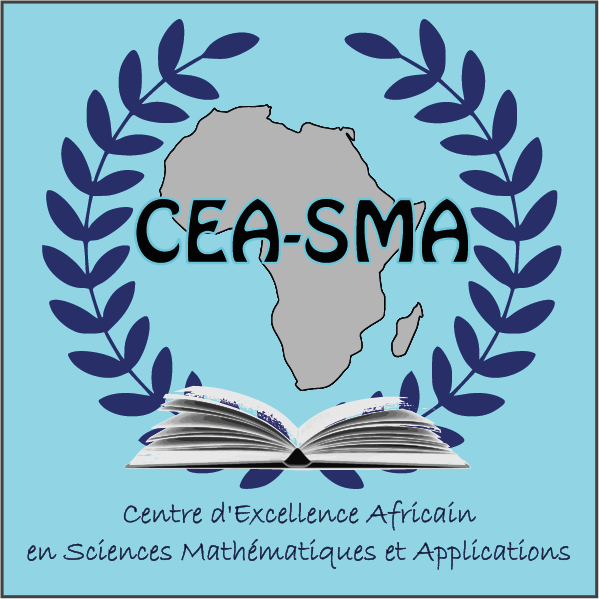 Prof. Joël TOSSA
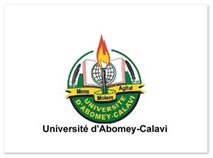 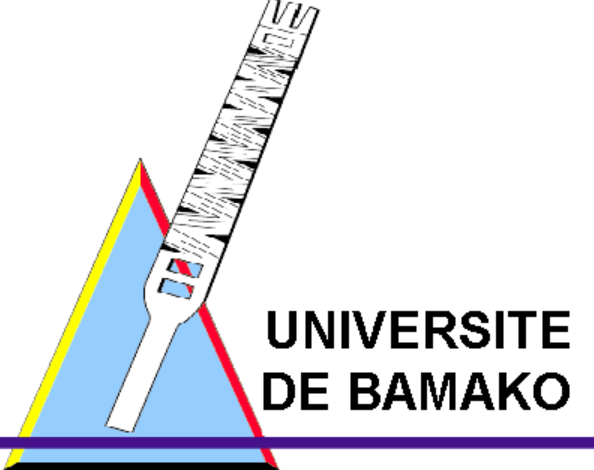 FONDATION
Le CEA-SMA est fondé sur plusieurs partenariats
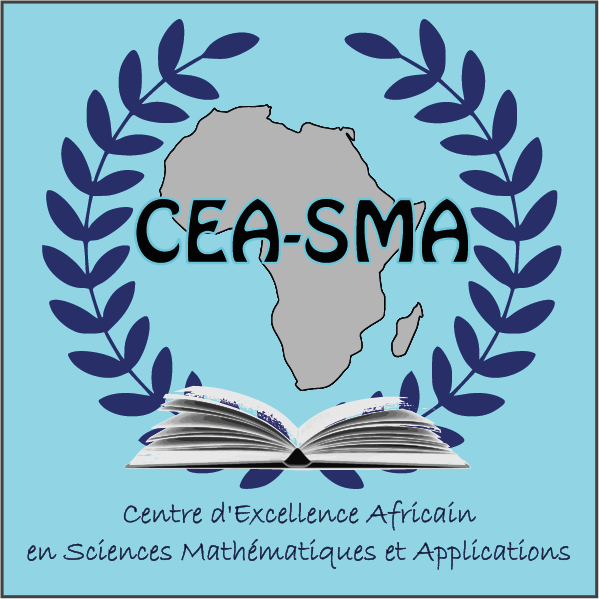 … et bien d’autres
Supports financiers




Entreprises


Et bien d’autres entreprises mises en place par des anciens étudiants

Partenariats basés sur 4 axes:
Définition et validation des offres de formation
Projets communs de recherche et développement
Participation aux formations continues du CEA-SMA
Offres de stages aux étudiants du CEA-SMA

(i) a bien fonctionné; Nous devons faire mieux dans le cadre du ACE Impact sur les points (ii), (iii) et (iv)
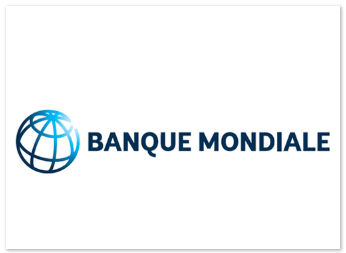 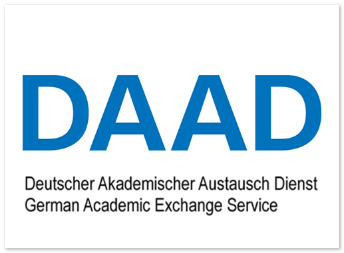 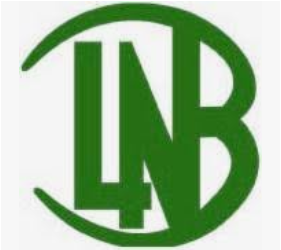 ACE 1
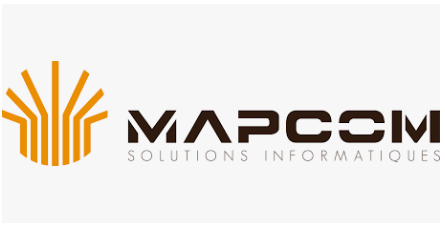 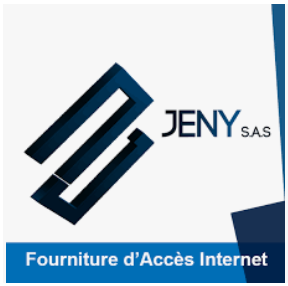 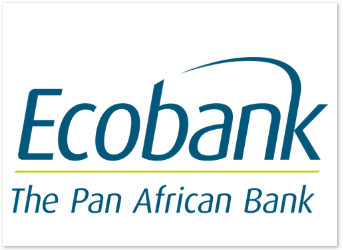 Partenaires du CEA-SMA
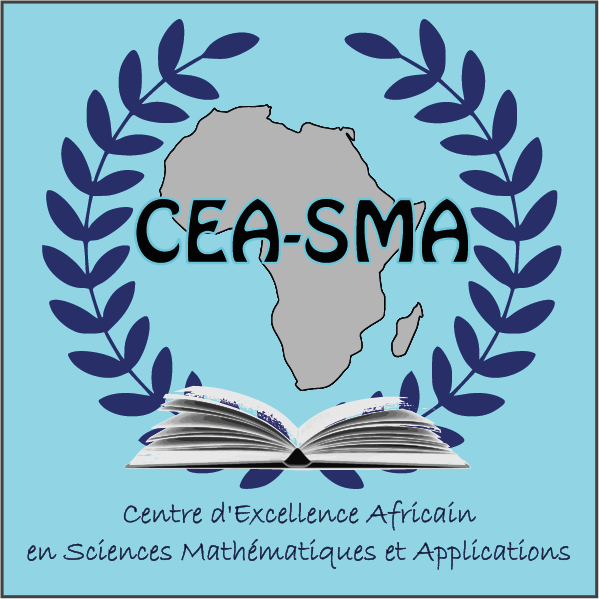 Pour ACE Impact
Construire le partenariat sectoriel à un Comité Consultatif Sectoriel (CCS) représentatif
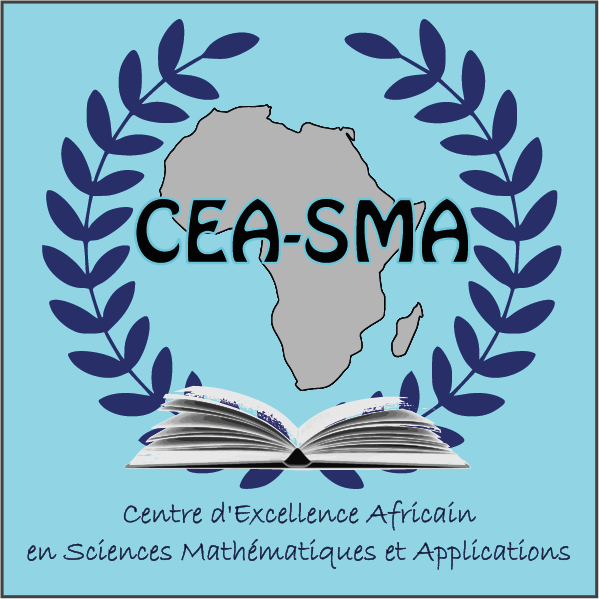 Pour ACE Impact
Construire le partenariat sectoriel avec le Comité Consultatif Sectoriel (CCS) représentatif(Suite)
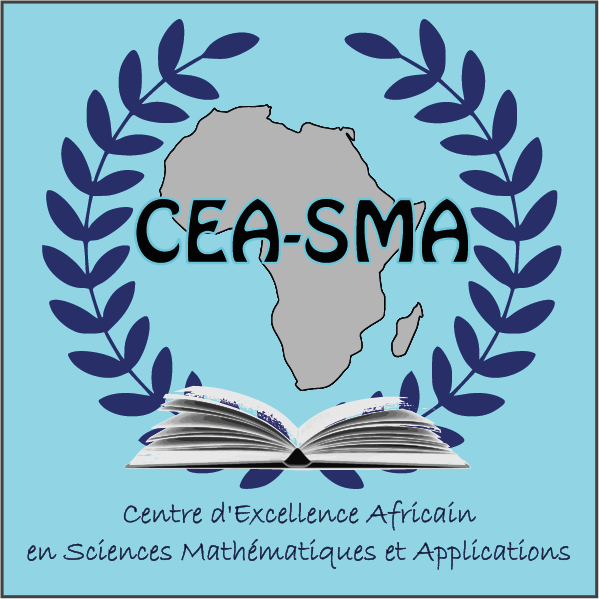 Gouvernement



Universitaires



Entreprises




Institutions régionales et internationales




Et bien d’autres entreprises qui accueillent nos étudiants
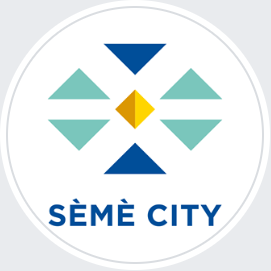 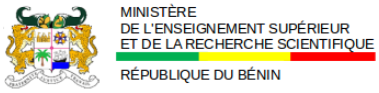 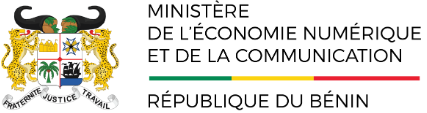 ACE Impact
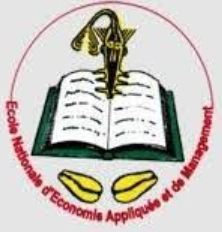 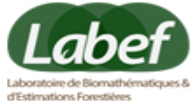 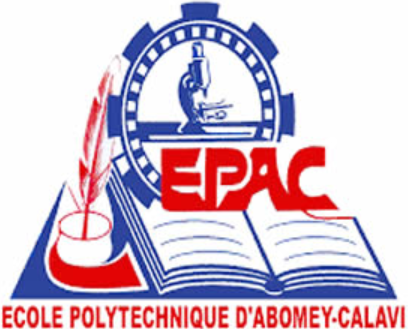 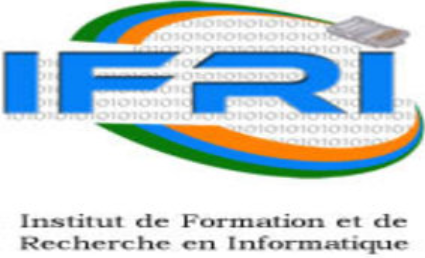 En bâtissant le partenariat Sectoriel
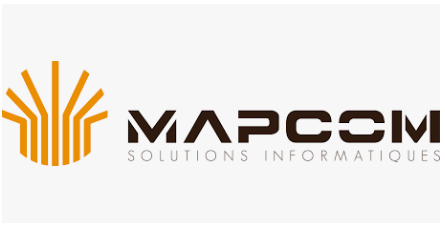 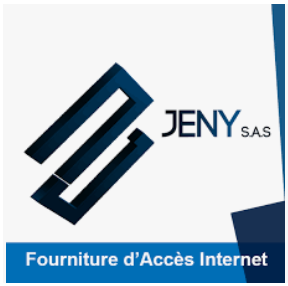 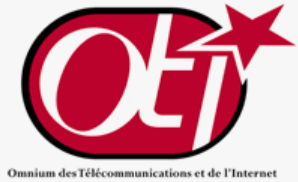 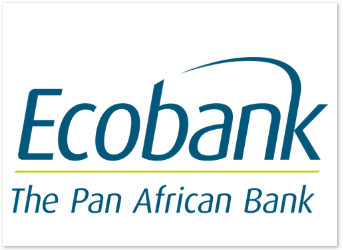 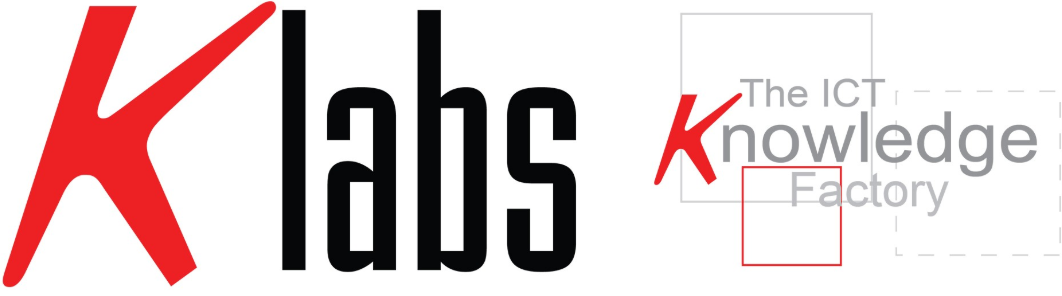 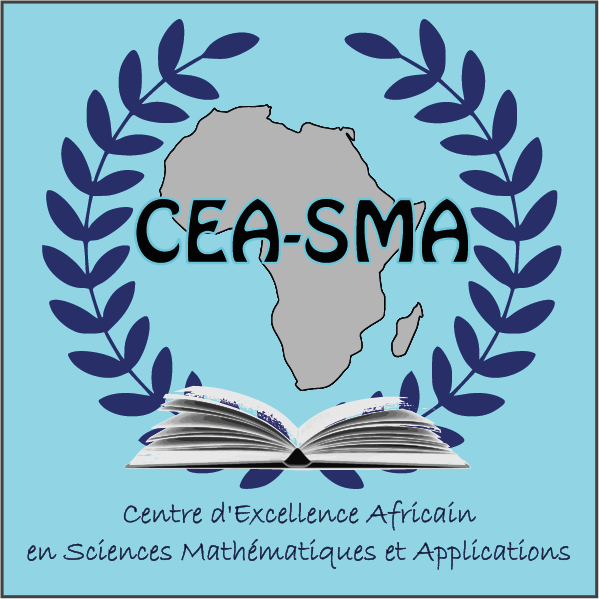 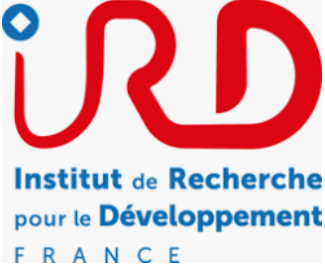 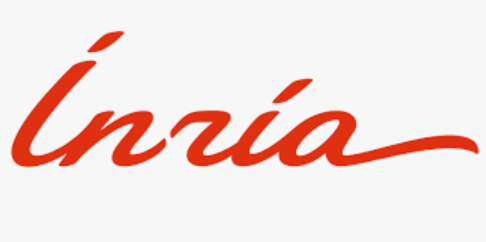 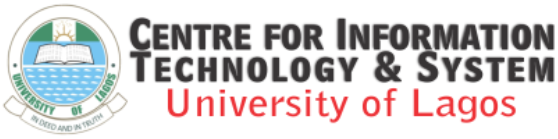 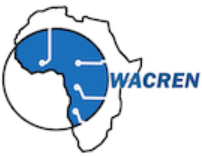 1) Il est important d’avoir une cellule qui assure la veille afin d'identifier tous les partenaires potentiels
2) Définir la stratégie, le contenu et les axes des programmes de partenariats
3) Assurer la mise en place des accords et suivre leur évolution dans un Business Plan Partenaires
4) Animer un réseau de partenaires
Leçons apprises de CEA I
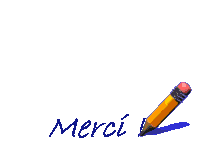 JE VOUS REMERCIE